LITERACY FOR EL/VI STUDENTS
Kyrstin Price
DISCUSSION PARKING LOT
Please put your questions/discussion topics on a Post-It and place it on the number in the room with which it corresponds. Put your name on your Post-It along with your topic/question.
What have been the biggest barriers to literacy your EL/VI students have experienced? 
What challenges do you experience as a TVI working with EL students? 
What is a problem/issue you would like us to address during this session? 
What topic/area of literacy instruction would you like to brainstorm solutions to with colleagues today? 
Other…
WHO ARE EL STUDENTS?
Immigrants, refugees, migrants 
Primary language other than English
Varied primary languages, educational experiences, levels of English proficiency
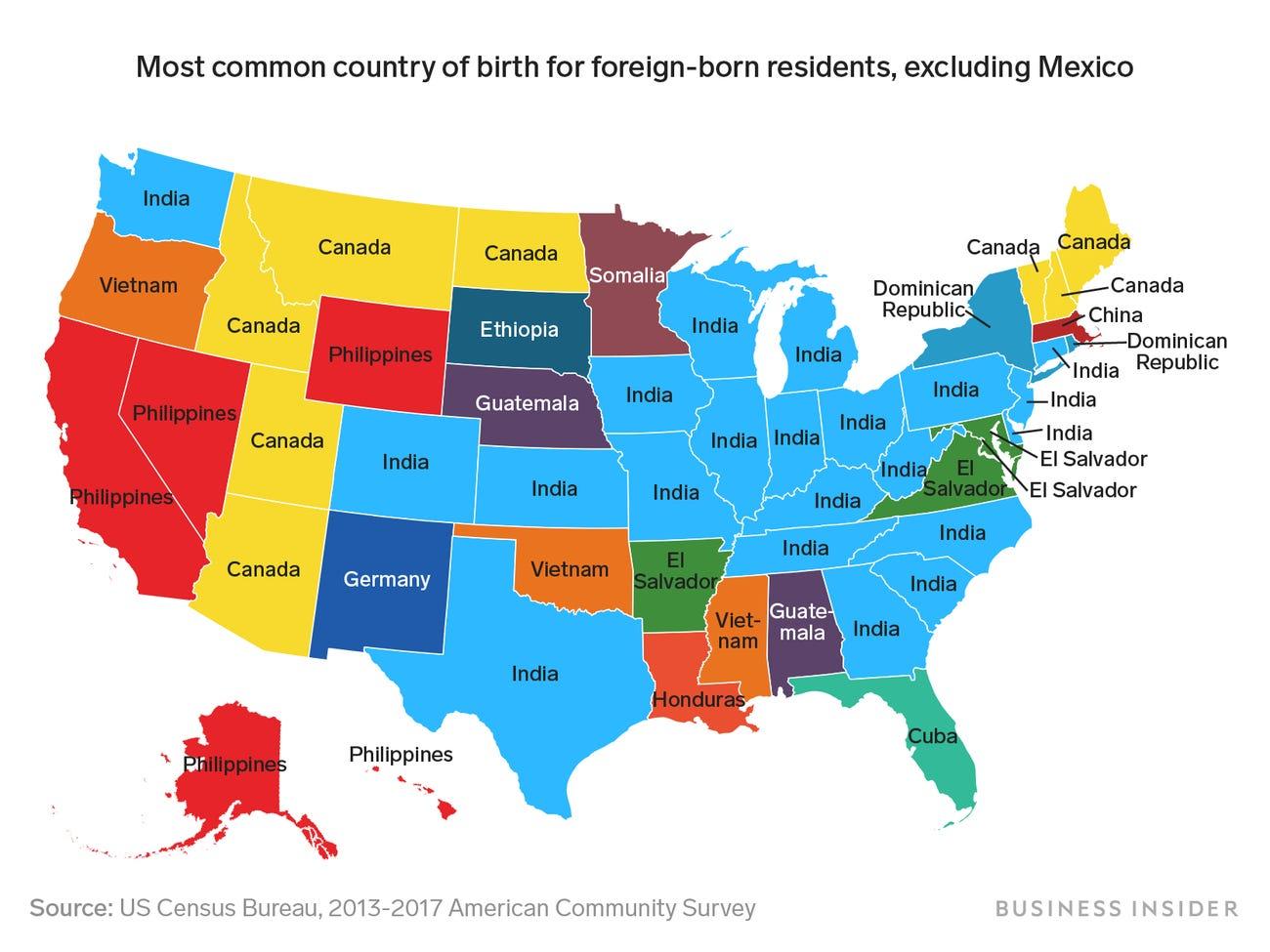 QUESTION:
From which country do most of the immigrants in your state come from (excluding Mexico)?
https://www.businessinsider.com/where-do-immigrants-come-from-map-most-common-countries-2019-4
Most Common Language Spoken by State?
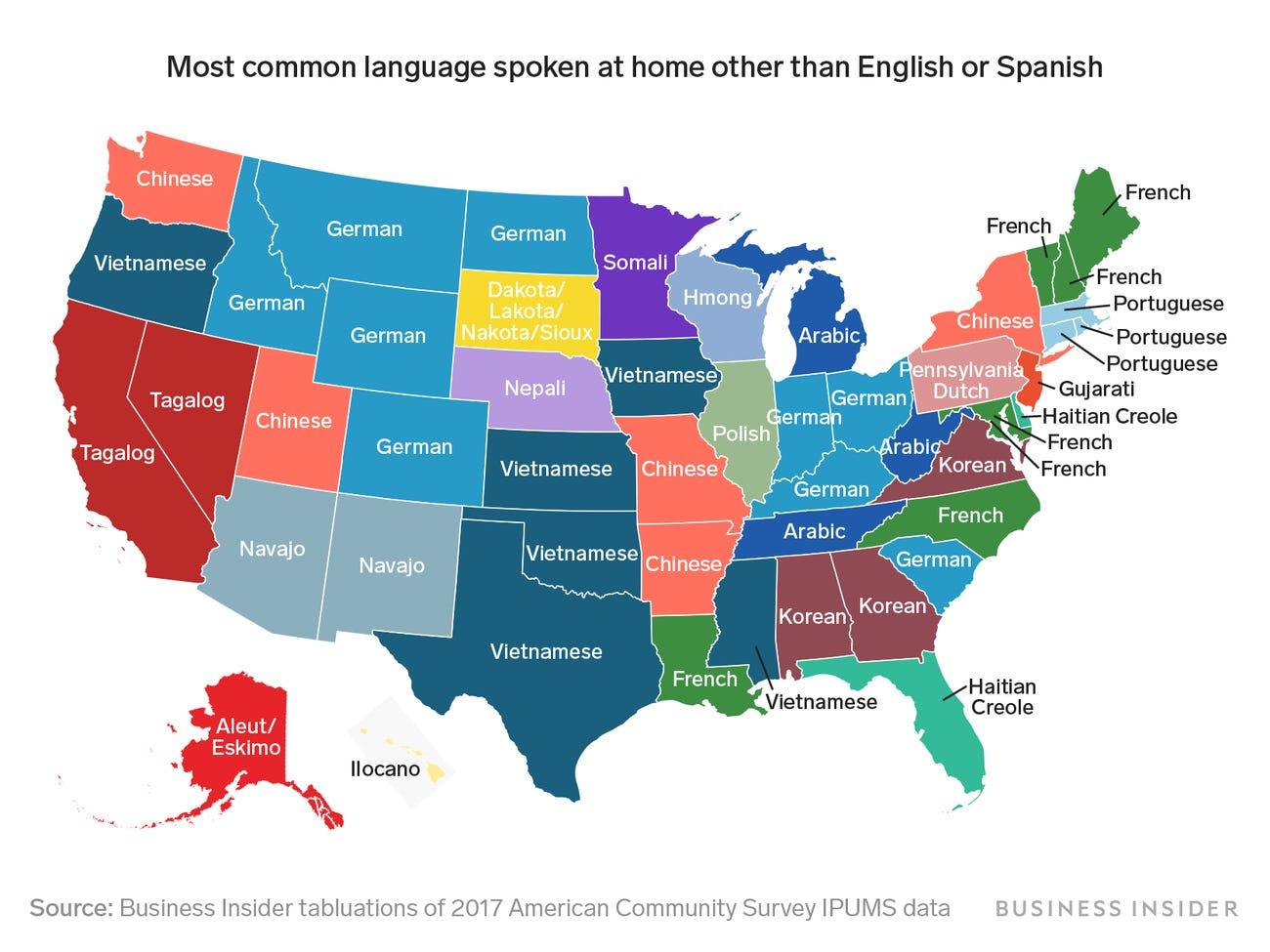 https://www.businessinsider.com/what-is-the-most-common-language-in-every-state-map-2019-6
STAGES OF SECOND LANGUAGE ACQUISITION
Pre-production 
Early Production
Speech Emergence 
Intermediate Fluency 
Advanced Fluency 

The goal is not native-like proficiency but intelligibility and effective communication skill in 4 areas (reading, writing, speaking, & listening).
[Speaker Notes: Refer to handout.]
Now What?
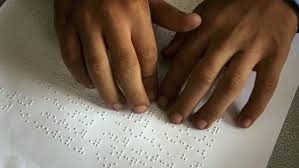 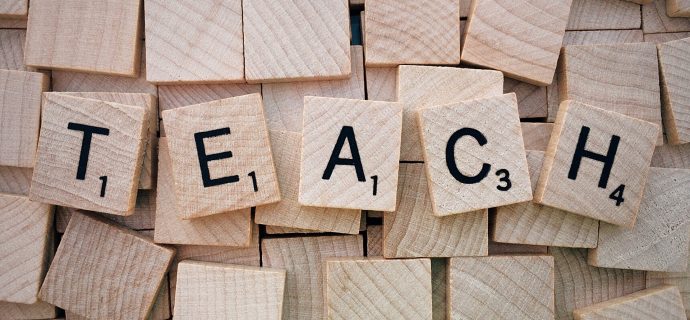 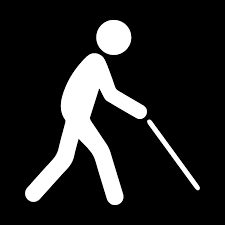 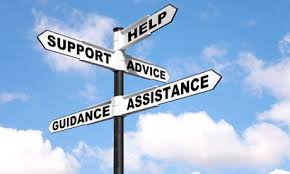 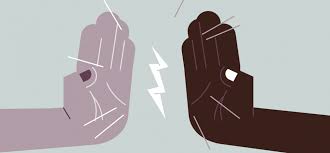 SOCIAL –EMOTIONAL
Culture shock 
Abandoning people, belongings and surroundings of importance 
Experiencing loss and deprivation 
Low self-esteem 
Feeling different or isolated
BARRIERS FOR STUDENTS WHO ARE BLIND/VI
ESL textbooks and materials are often heavily reliant on pictures/graphics 
Many practitioner guides recommend the use of facial expressions and gesturing to help convey meaning to EL students 
Interrupted instruction or lack of access to education in home country 
Varying amounts of exposure to Braille/print in native language 
Presence of other disabilities (diagnosed or undiagnosed) 
Community and family expectations 
Social/cultural norms
BEST PRACTICES
Modeling (speech, actions, products, etc.) 
Speak slowly and clearly, but don’t speak more loudly 
Use non-verbal clues to help make language and content more accessible (physically moving or giving direction) 
Verbal AND written instructions
Regularly check for understanding (specific not “are there any questions) 
Encourage development of the L1, if fluent in that language already 
Do not ban students from using the L1 in the classroom 
Music/bilingual songs
BEST PRACTICES
Model standard language through questioning rather than directly stating when students are making mistakes (ex. Do you mean…”) 
WAIT TIME! 
Avoid idioms/colloquialisms/sarcasm 
Engage in writing as soon as possible, errors are OK
Encourage (and facilitate) social interaction among peers 
Record lessons
Hands on activities
Predictable routines
Realia (picture vs representation vs real thing
Braille Instruction
·     	All students are unique
·     	Research their Native language
·     	Where to start?  (Reader?)
·     	Age/Level appropriate
·     	Pairing reading and writing
·     	Access to Braille and the need for using Braille
·     	Positive experience
Immersive Reader
Immersive Reader Practice
HOLISTIC  OR WHOLE LANGUAGE APPROACH
Includes teaching phonetics and syntax but these are not primary focus 
Learning to understand meaning and to share ideas through speaking and writing. 
Use topics students are interested in  
Language Experience 
Creates written material from students’ own experiences/ideas 
Dialogue Journals 
Written communication between teacher/student on a regular basis (daily or weekly)
[Speaker Notes: Holistic approach to literacy instruction embeds reading, writing, speaking and listening. It gives VI students opportunity to fill in background environmental context clues.]
TPR- TOTAL PHYSICAL RESPONSE
Students develop new vocabulary through the use of commands.
 Students develop understanding before speech.
Students demonstrate their understanding through actions.
Students speak when they are ready. The teacher allows and encourages a "silent period" (Pallen, 1988).
The basic procedure for a TPR lesson is as follows:
1. The teacher gives the command then models the action while the students listen and watch. 
2. The teacher gives the command, and models the action; the students copy the action.
3. The teacher gives the command without modeling; the students perform the appropriate action.
4. The teacher gives the command without modeling the action; the students repeat the verbal commands and perform the action.
5. One student gives the command and the teacher or other students repeat the verbal commands and perform the action.
TPR- TOTAL PHYSICAL RESPONSE
It is important for teachers to be tolerant of students' errors and maintain a focus on communication, rather than grammar. Speech should not be forced; students begin to speak when they are ready.
Introduce 3 new vocabulary items at a time; students may comfortably understand as many as 36 vocabulary words in one session.
Use topics that are relevant and of interest to the students including classroom routines, parts of the body, clothing, and cooking.
TPR- TOTAL PHYSICAL RESPONSE
Kindergarten TPR Lesson Sample
Contact
Kyrstin Price 
Kyrstin.price@ksb.kyschools.us
RESOURCES
Colorin Colorado - Teaching English Language Learners
ESL Cafe - Teaching Ideas
Everything You Wanted to Know (& Some Stuff You Didn't) About ELL's
Collected works of Sylvie Kashdan, TVI & ESL teacher
Erica Deal, TVI/ESL instructor; Kentucky School for the Blind